CLASSIC ROADSIDE
Christchurch
Williams St - Kaiapoi
PANEL ID: CHCH68-61
14,911No
Orientation:Physical Size:
Daily Visuals:Illuminated:
230°6 x 3m
This in-demand panel located on Williams St in the heart of burgeoning Kaiapoi township 20km north of Christchurch reaches locals and visitors. Businesses in the vicinity include McDonald's, New World, Unichem and Countdown. Cafés, bars and restaurants dominate the area. The world famous Kaiapoi Letterbox Sculpture is nearby. This location is a standout for audiences that visit Department Stores, Travel Agents, DIY Hardware Stores, Supermarkets and more (LANDMARKS ID).
Find on Google Maps
Find on Google Maps
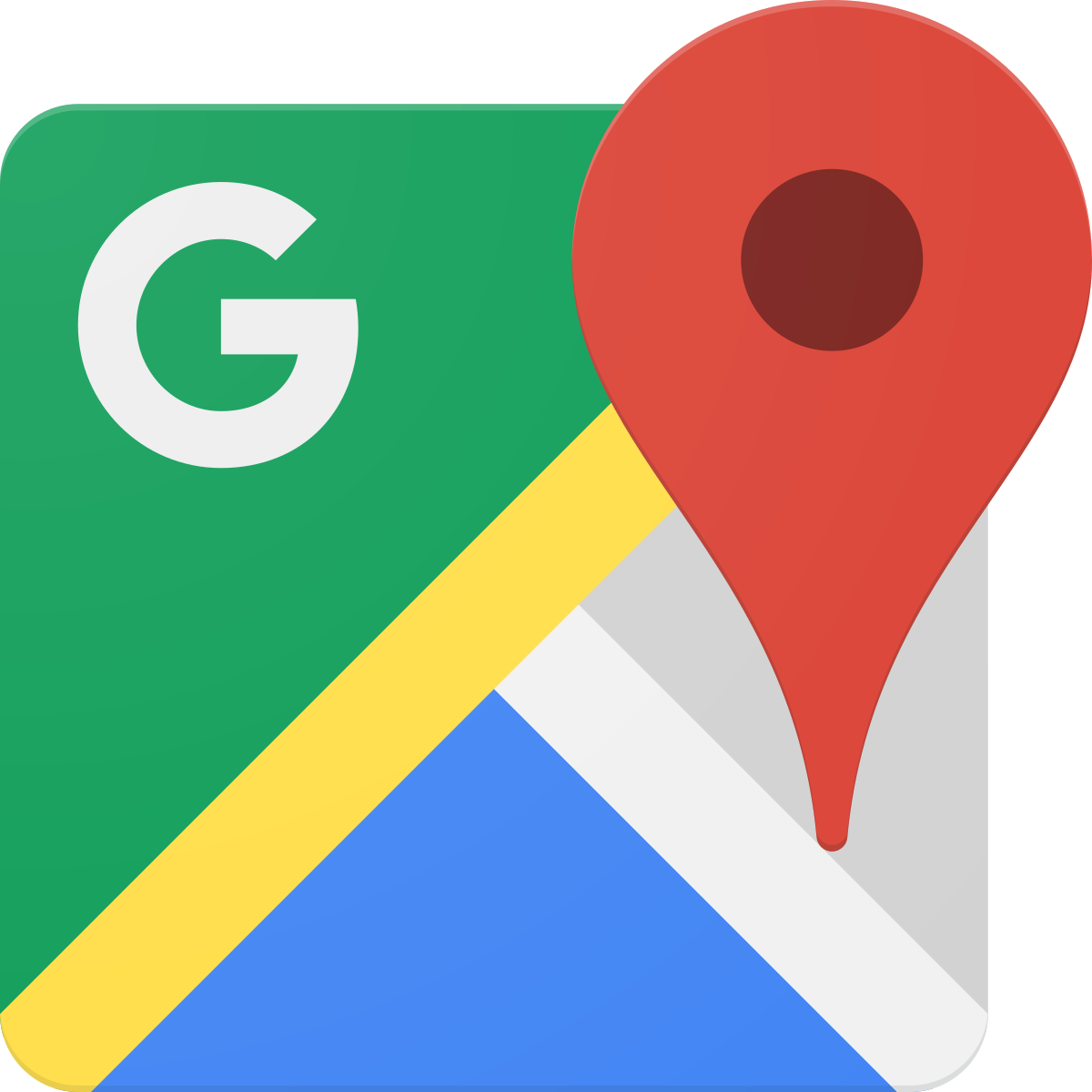 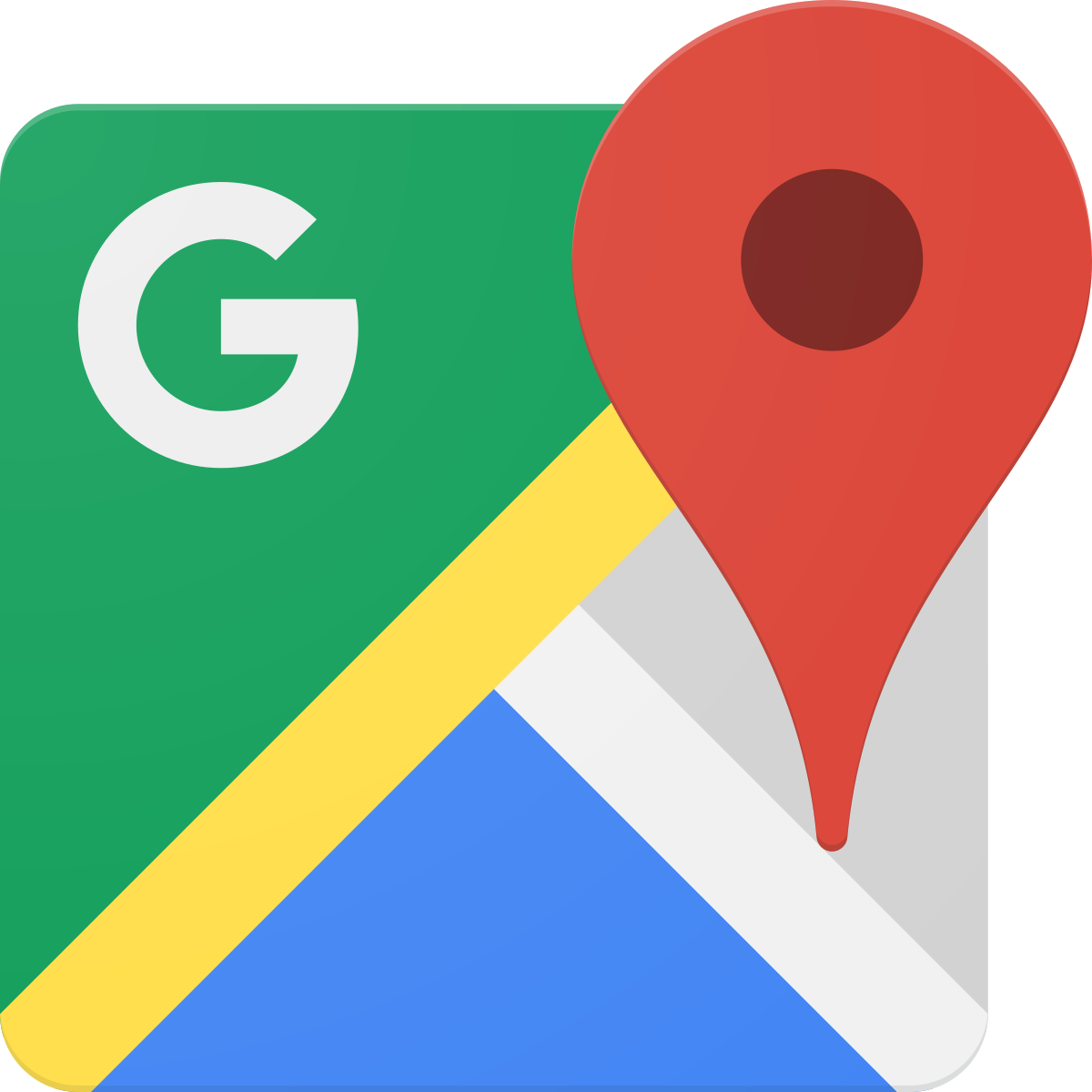